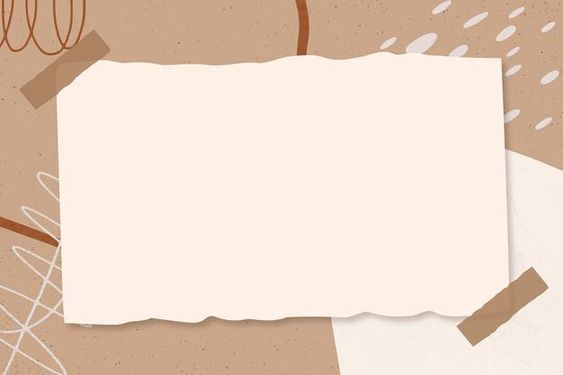 CHÀO MỪNG CÁC CON
ĐẾN VỚI TIẾT HỌC
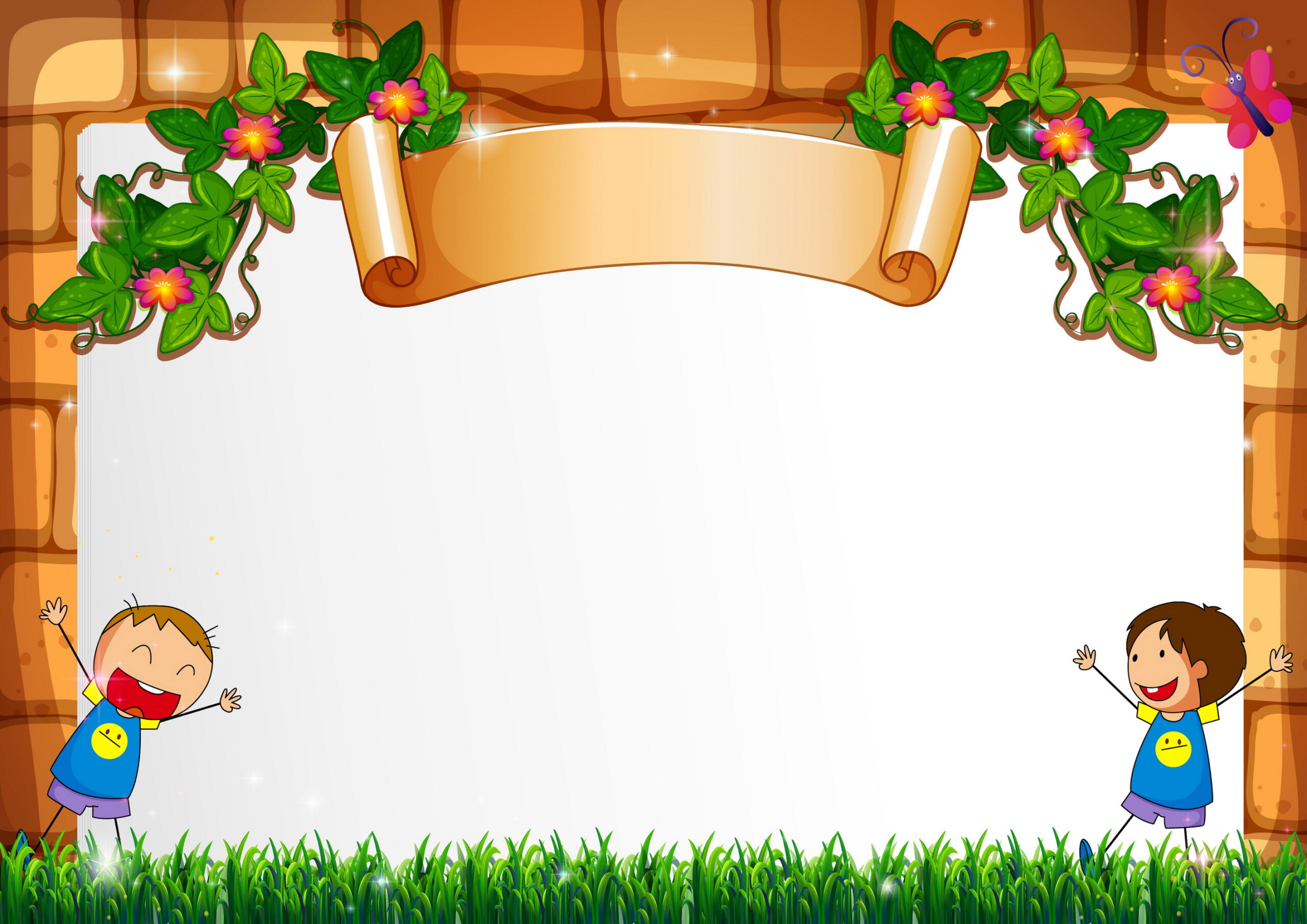 Toán
Luyện tập chung (93)
Thứ năm ngày 22 tháng 12 năm 2022
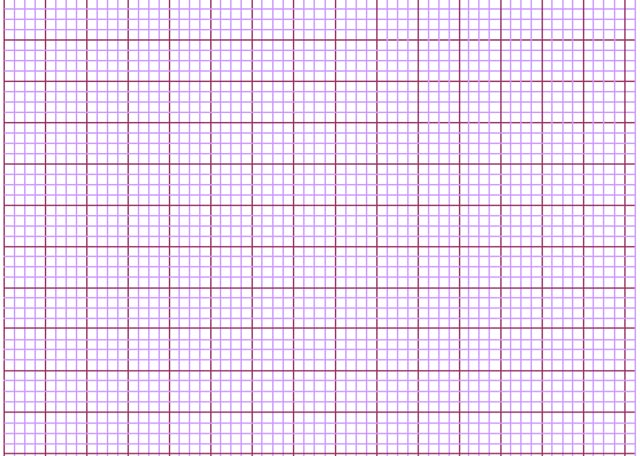 Toán
 		  Luyện tập chung (93)
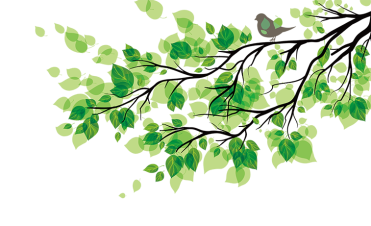 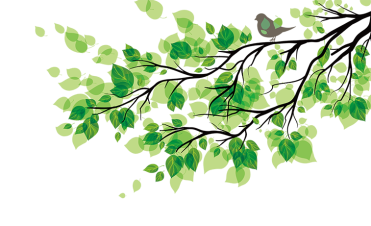 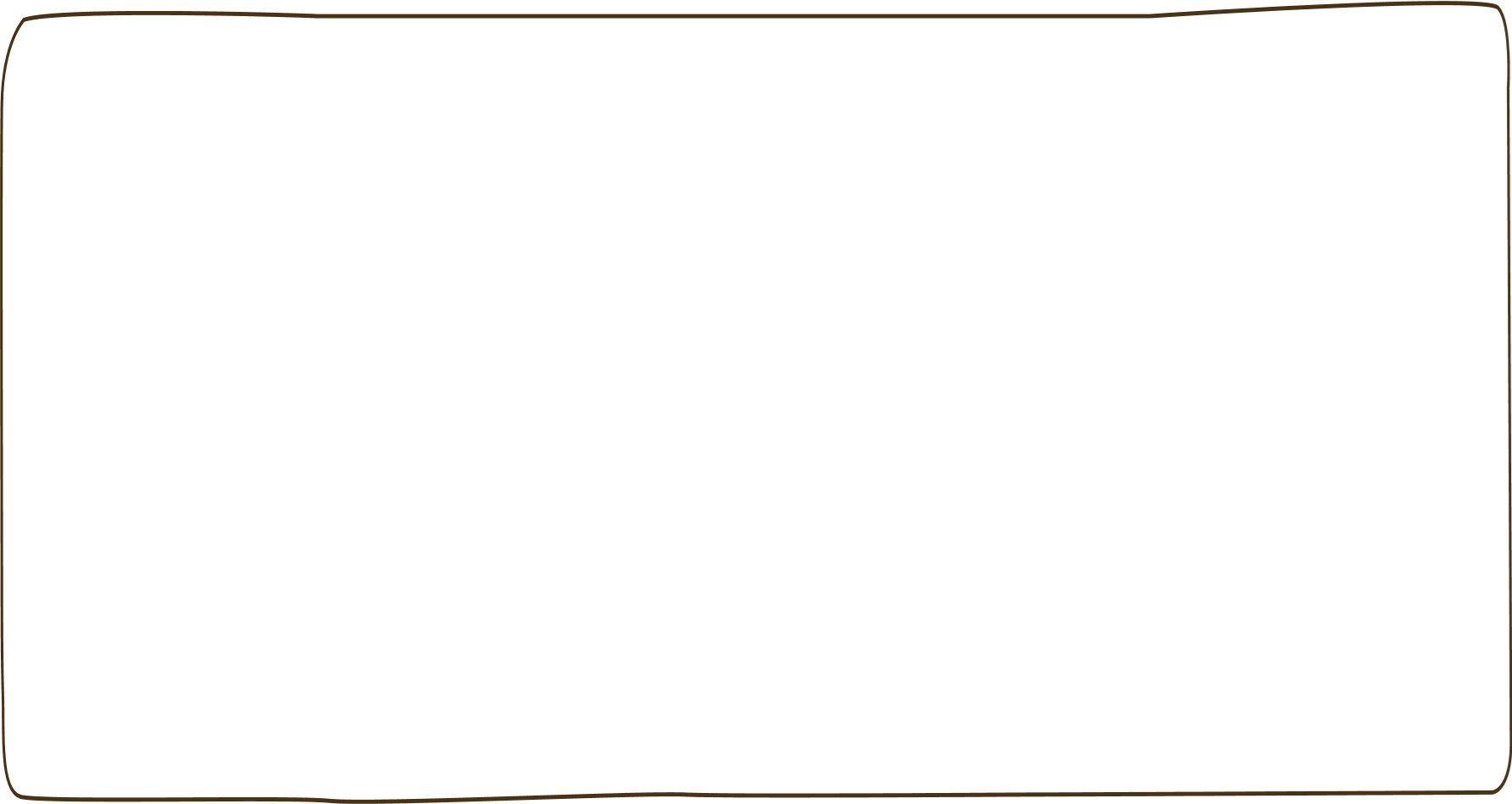 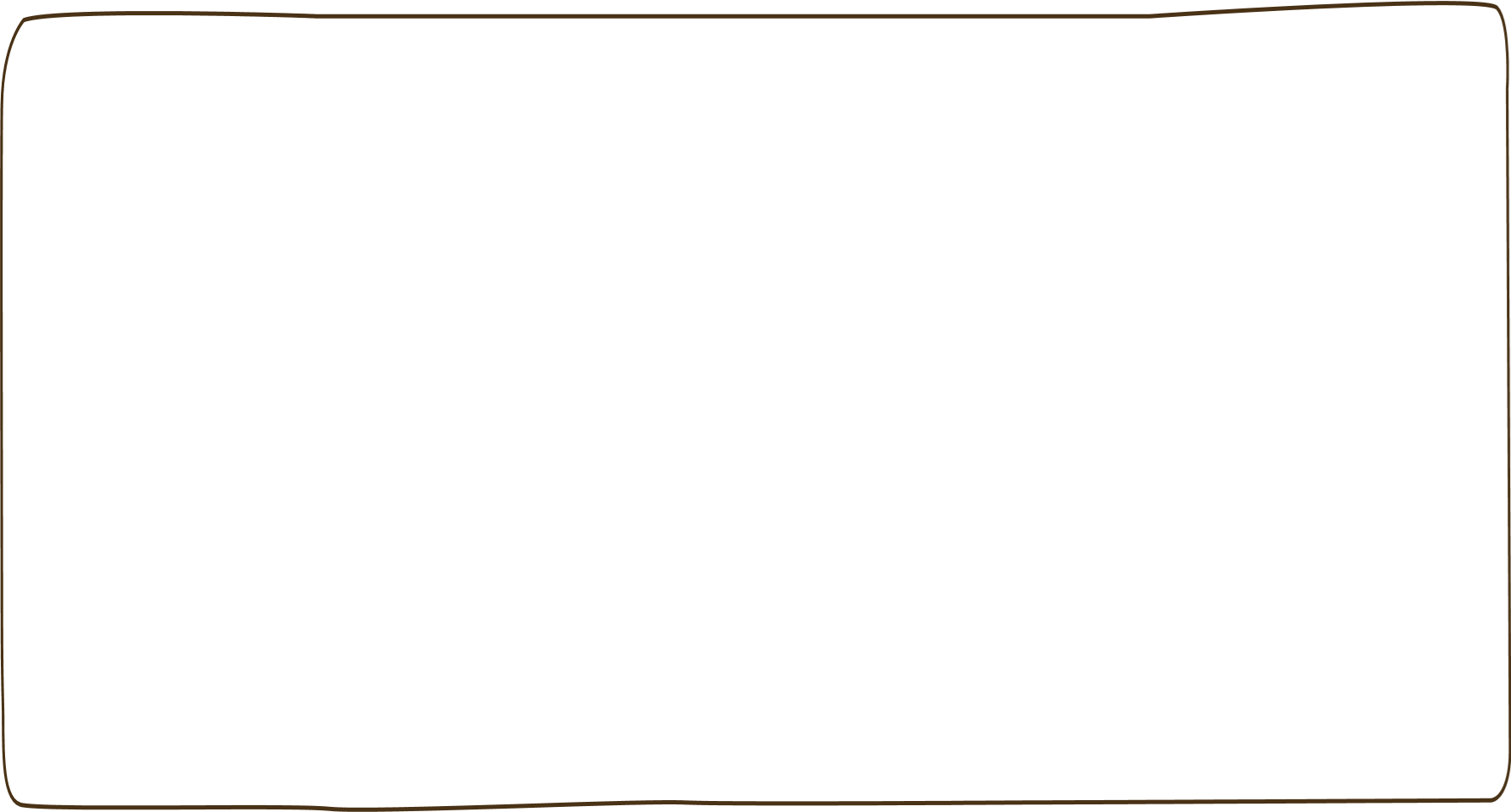 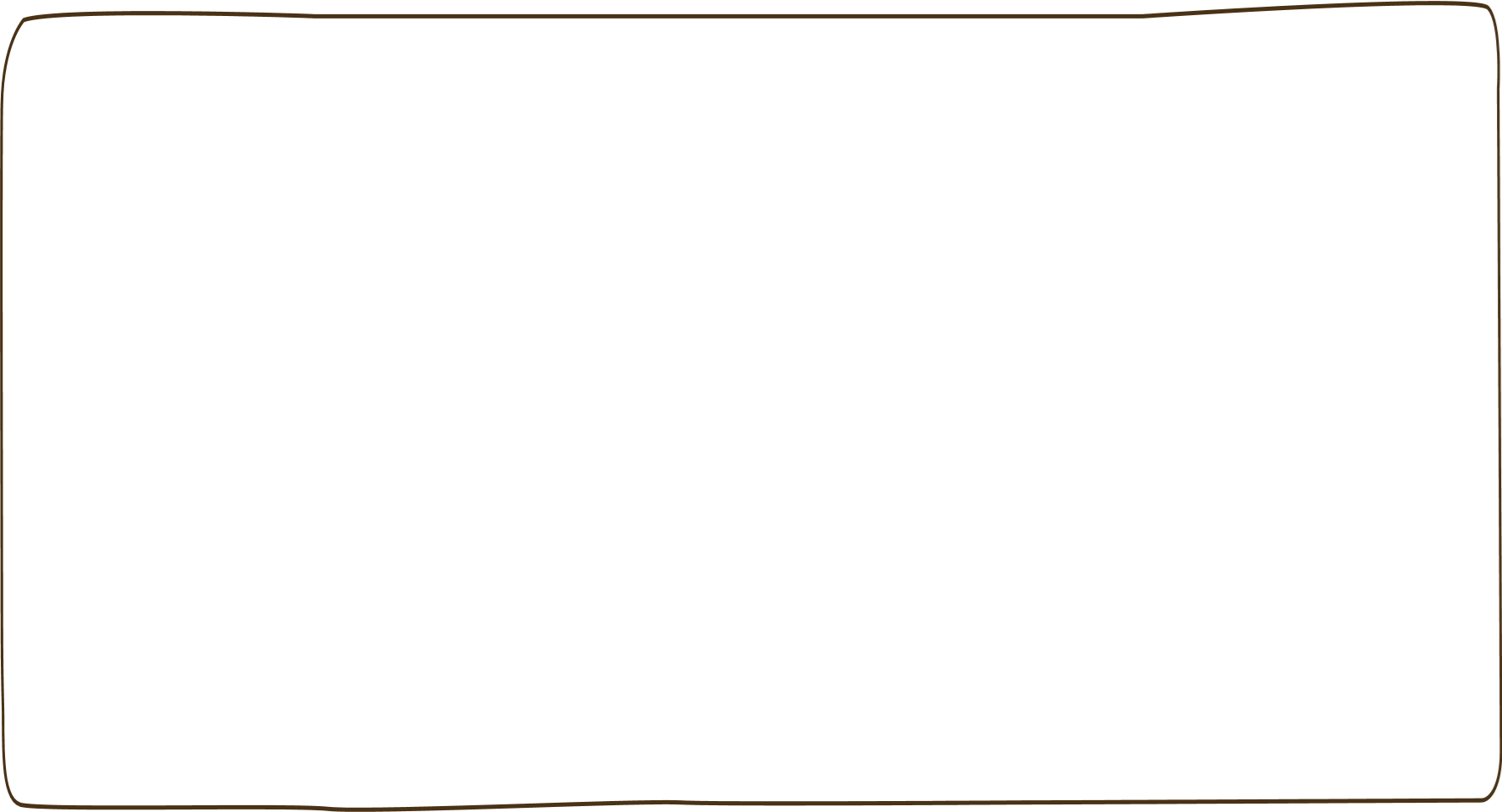 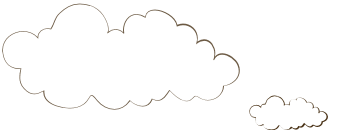 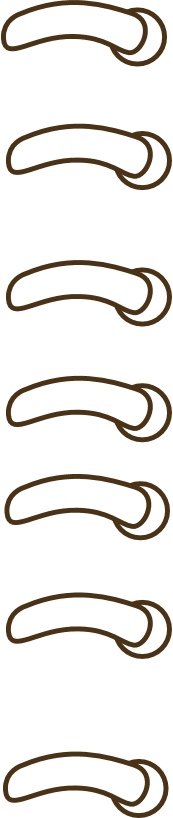 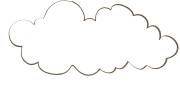 Yêu cầu cần đạt
- Luyện tập về điểm, đoạn thẳng, đường thẳng, đường cong, đường gấp khúc và hình tứ giác.
- Thực hiện lắp ghép hình.
- Phát triển các năng lực toán học.
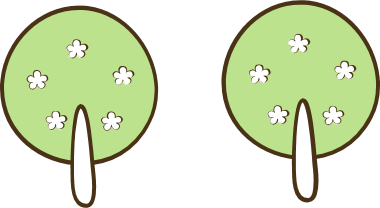 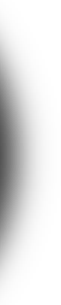 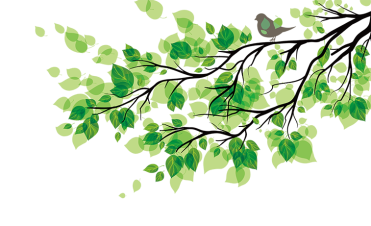 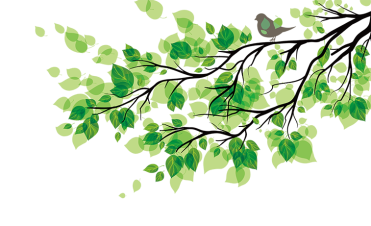 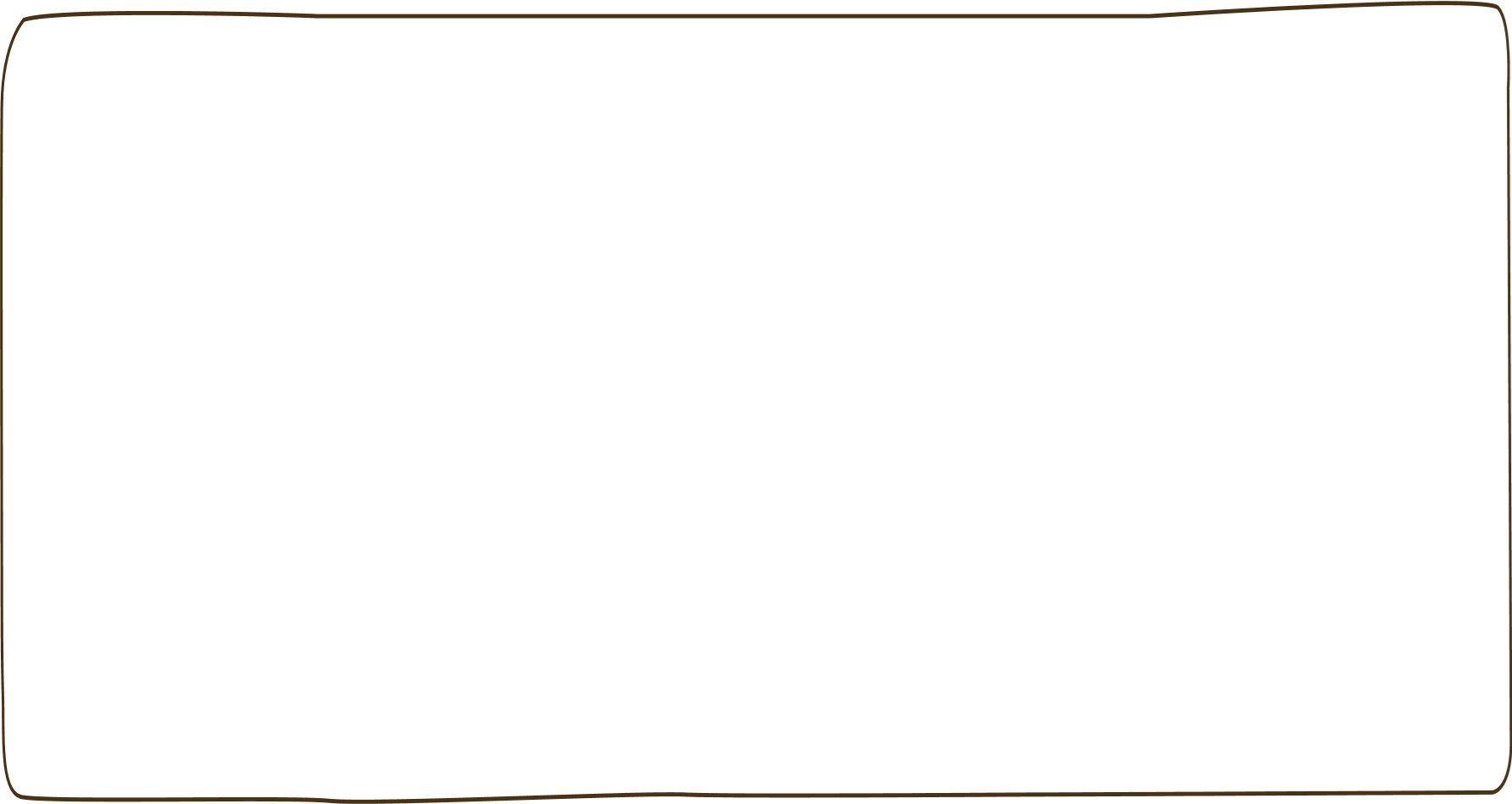 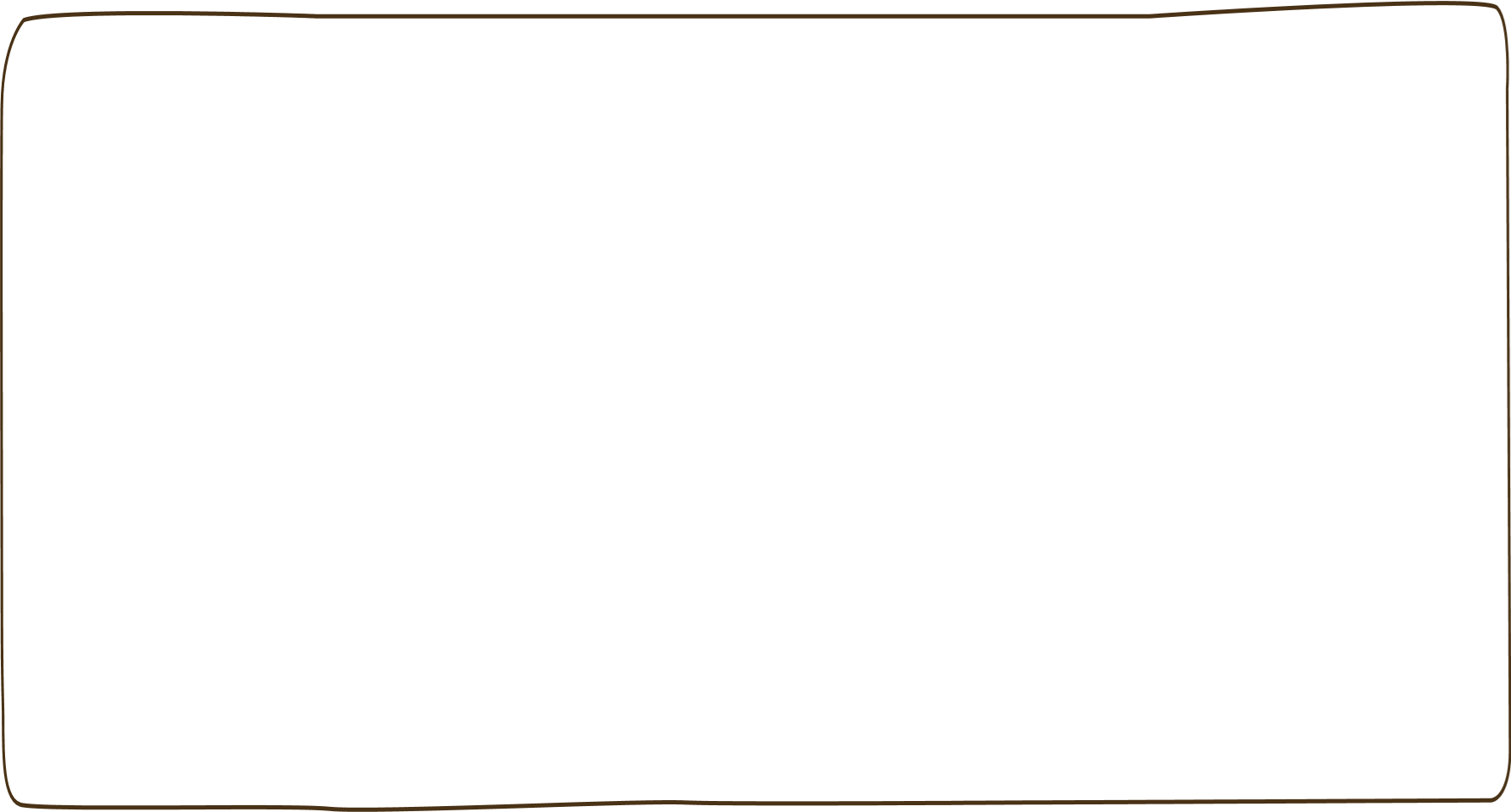 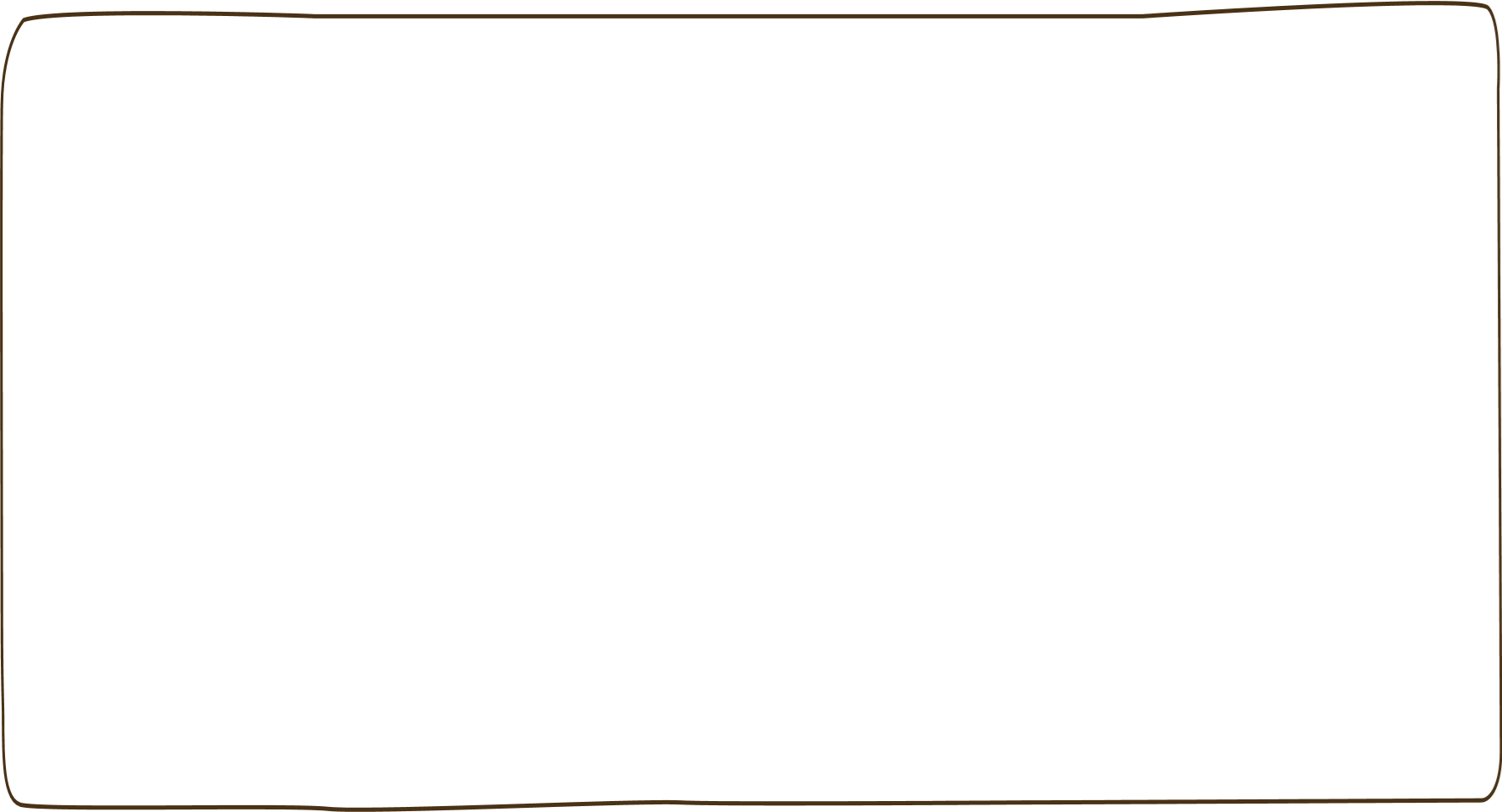 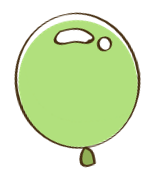 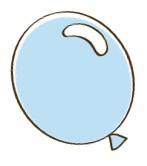 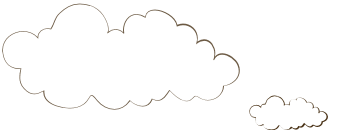 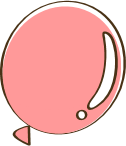 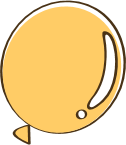 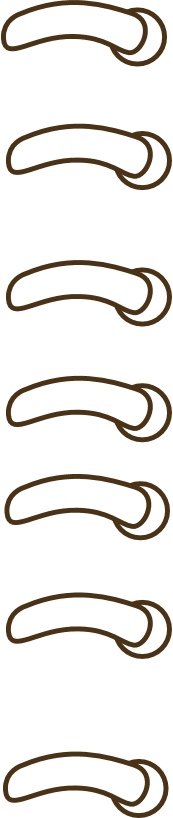 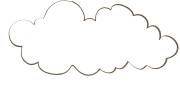 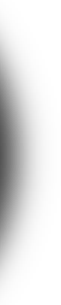 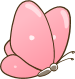 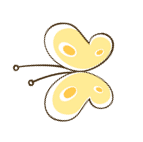 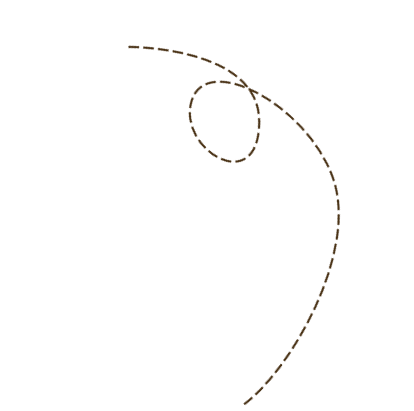 Luyện tập
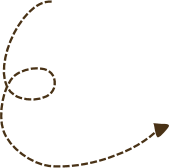 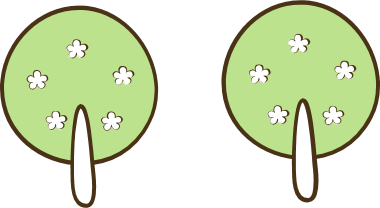 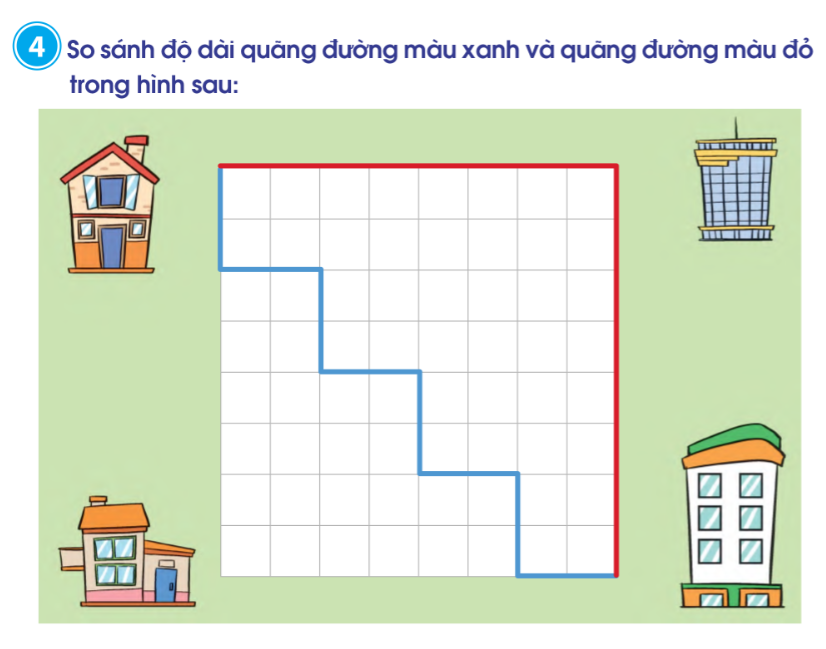 Quãng đường màu đỏ dài tất cả bao nhiêu ô li?
16 ô li.
Quãng đường màu xanh dài tất cả bao nhiêu ô li?
16 ô li.
Vậy quãng đường  màu xanh dài bằng quãng đường  màu đỏ.
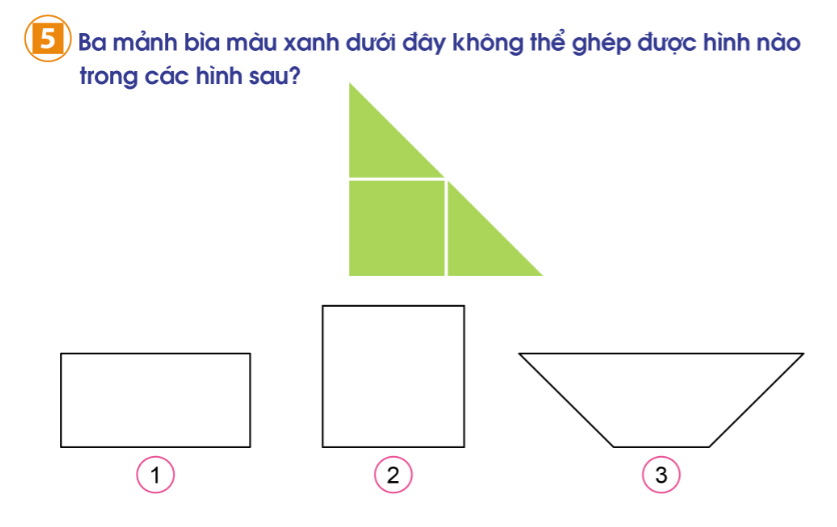 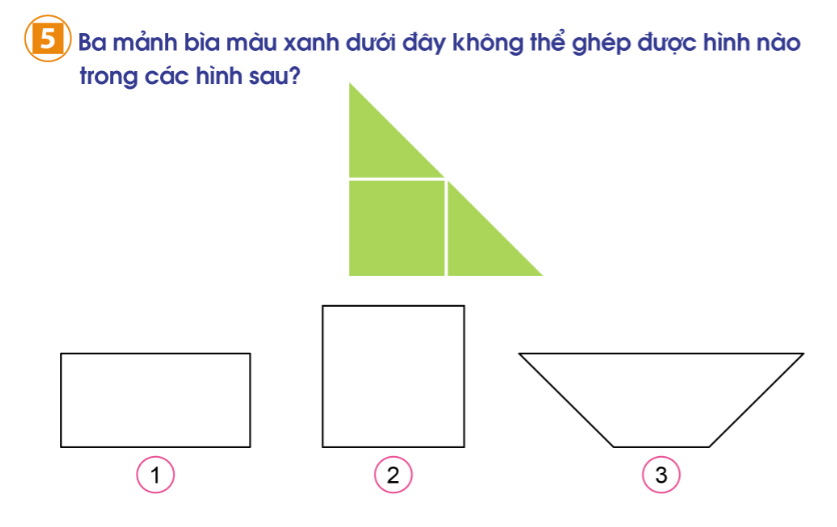 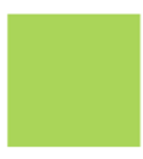 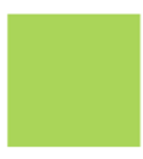 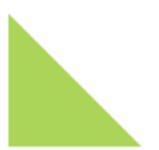 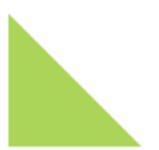 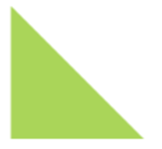 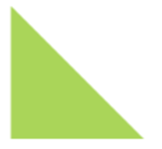 Dặn dò
Ôn tập kiến thức về hình học.
Xem trước bài: Ôn tập về phép cộng, phép trừ trong phạm vi 20 (94)